МБОУ «СОШ №11»
Внеклассная проектная деятельность в начальной школе. Развитие проектно-исследовательских навыков  учащихся
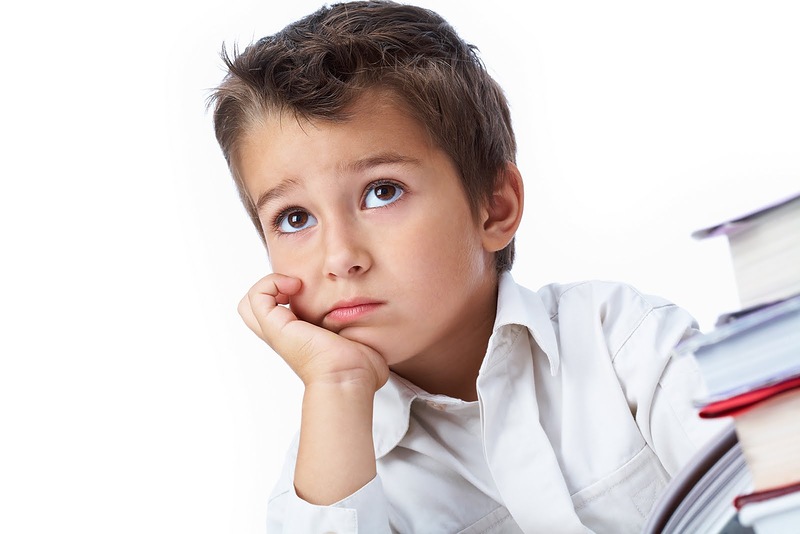 Учитель начальных классов Жукова Н.А.
Метод проектов:
развивает интеллект ученика, его умение планировать и отслеживать последовательность выполняемых действий, усваивать знания и применять их в практической деятельности; 
развивает творческие способности и самостоятельность; 
он ориентирован на самостоятельную деятельность учащихся, которая предполагает владение определенными умениями: анализа, синтеза, мысленного экспериментирования, прогнозирования; 
он творческий по самой своей сути, т.к. предполагает совокупность исследовательских, поисковых, проблемных методов; 
при работе над проектом в центре внимания находится мысль, а язык выступает в своей прямой функции – формирования и формулирования этих мыслей; 
позволяет обучить детей умению получать знания через свою деятельность. 
С помощью метода проектов возможно обучить: 
выявлять и формулировать проблемы; 
проводить их анализ; 
находить пути их решения; 
работать с информацией; 
находить необходимый источник, например, данные в справочной литературе или в средствах массовой информации; 
применять полученную информацию для решения поставленных задач.
Этапы работы над проектом
Подготовка.
Организация исследовательской деятельности;
Представление готового продукта
Оценка процессов и результатов работы.
1 этап: Подготовка.
Проведение вводной беседы с целью:
Формирования первичного представления об изучаемом объекте
Формирование интереса к данной теме
Создание условий возможности для дальнейшей творческой деятельности
2 этап: Организация исследовательской деятельности
2 этап: Организация исследовательской деятельности
Этапы работы над проектом
Этапы формирования проектно-исследовательской деятельности с учётом их возрастных особенностей
Тренинговые Игры – занятия, которые можно использовать в 1 классе.
1) Развитие умений видеть проблемы 
2) Развитие умений выдвигать гипотезы (уметь предвидеть события, предполагать, используя слова: может быть, предположим, допустим, возможно, что если, наверное). 
3) Развитие умений задавать вопросы 
4).Подбор литературы по заданной теме
5).Ориентировка в словаре, справочной литературе 
6).Ориентировка в тексте, ключевые слова, ответы на вопросы к тексту
Второй этап формирования исследовательской деятельности
Во втором классе я уже предлагала учащимся “пробные” самостоятельные исследования. 
Учащиеся работали над творческими работами, рефератами.
 «Эти обыкновенные вороны», «Домашние животные» 
Работа и создание исследовательского проекта «Матрешка», участие в школьном конкурсе, на заседании клуба «Родничок».
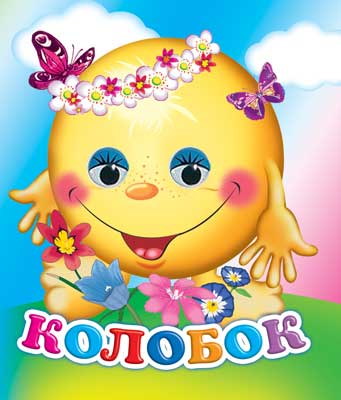 индивидуальные проекты и работа в небольших  группах
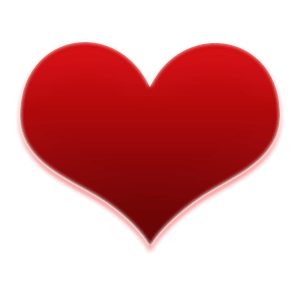 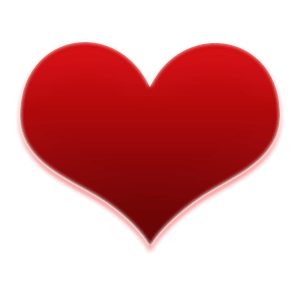 Дорогие наши мамы!!!
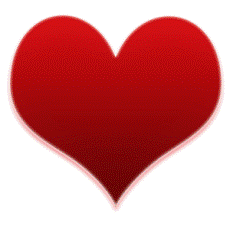 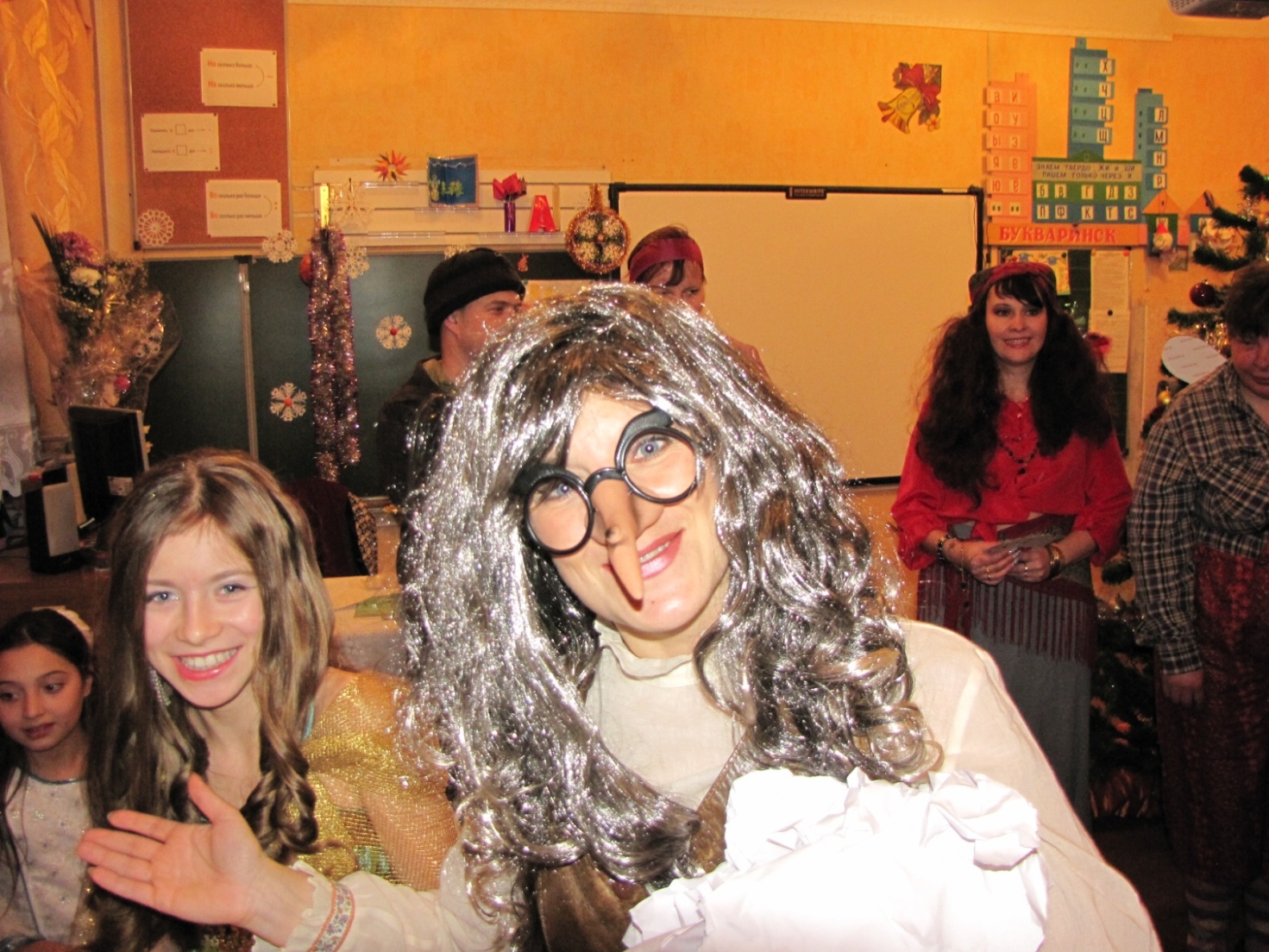 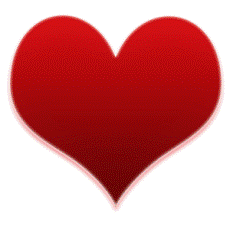 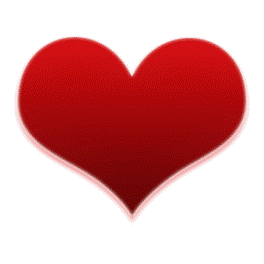 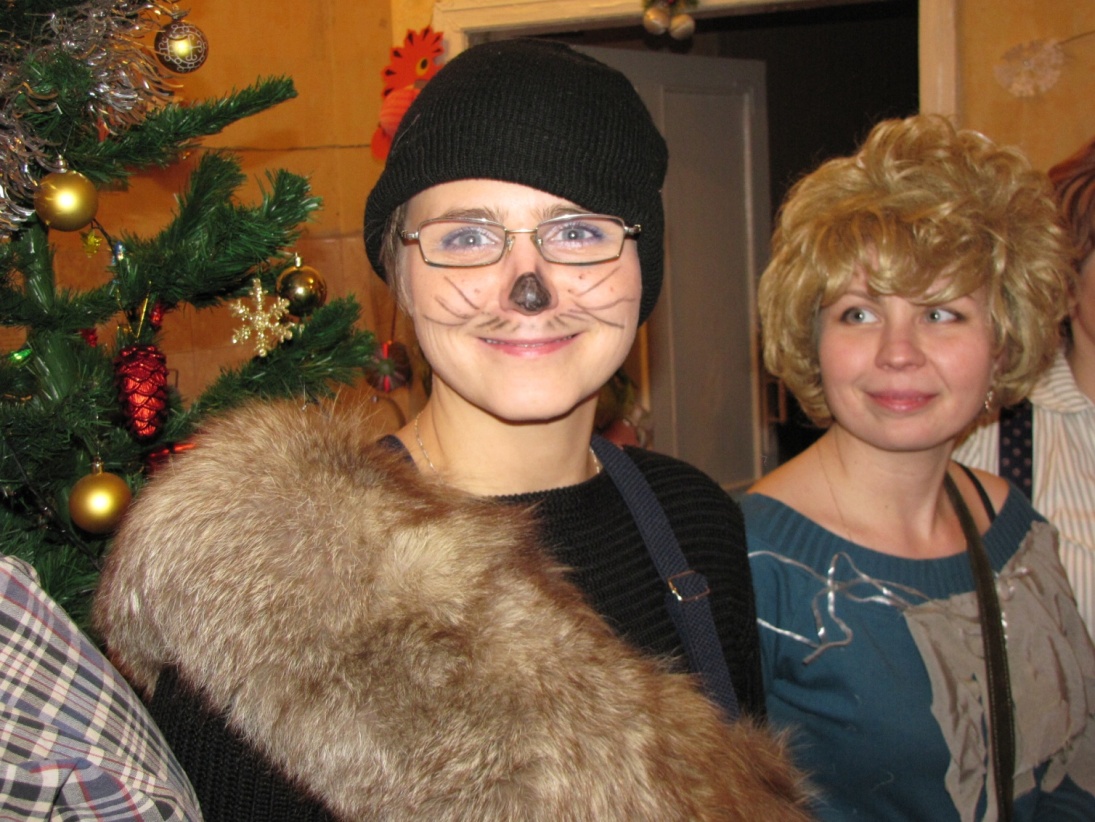 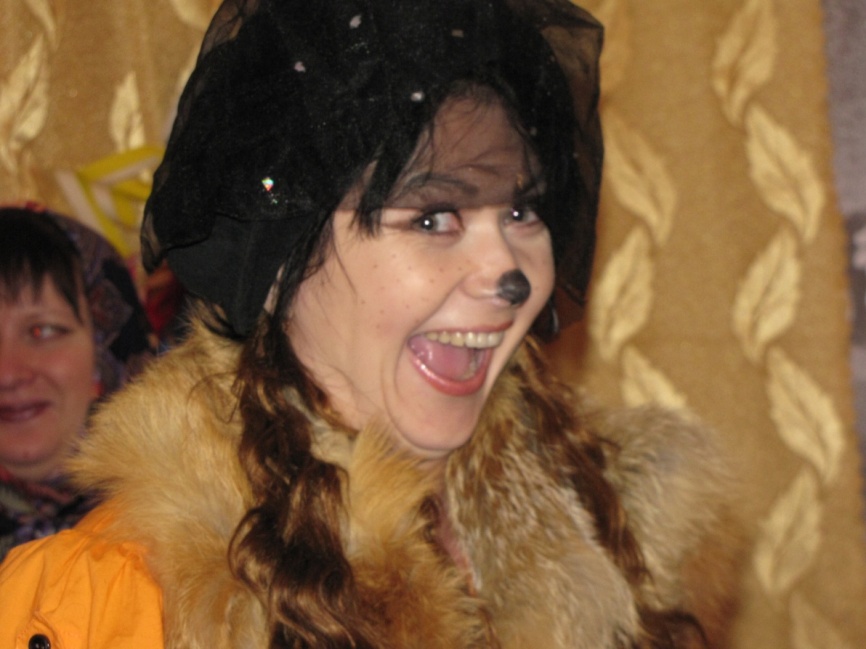 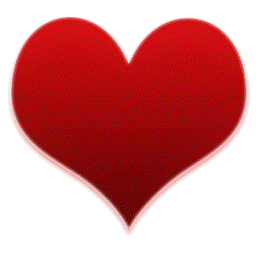 Улицы, по которым мы ходим…
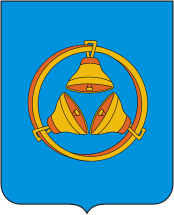 Выполнила ученица
4 а класса
МБОУ «СОШ №11»
Скомаха Арина.
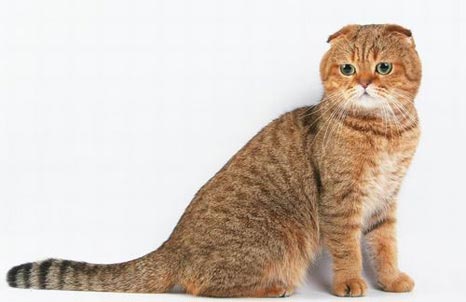 Много кошек   есть на свете…
Выполнила Мамаджанова Полина 4А класс МБОУ СОШ№11
Поздравление от учеников 4а класса
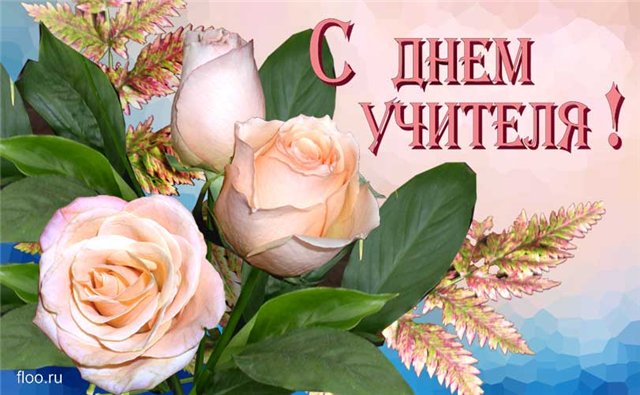 МБОУ «СОШ №11»
Районная
конференция 
учебно-исследовательских работ
учащихся  
младших классов
«Шаги молодых в науку»
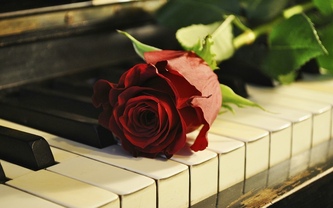 Виртуоз из Бологое.
Работу выполнил ученик 3 «а» класса
Егоров Даниил
МОУ «СОШ» №11
Образ солнца в славянской мифологии
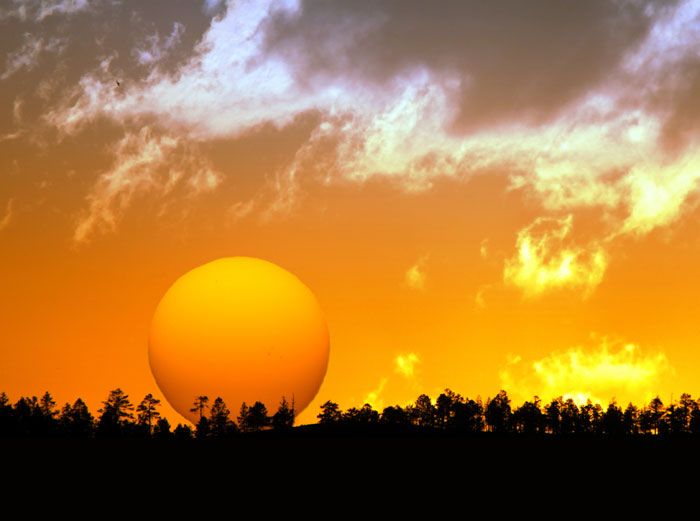 Исследовательская работа ученицы  4 «а» класса 
МОУ СОШ № 11  г. Бологое 
Тимофеевой Виктории
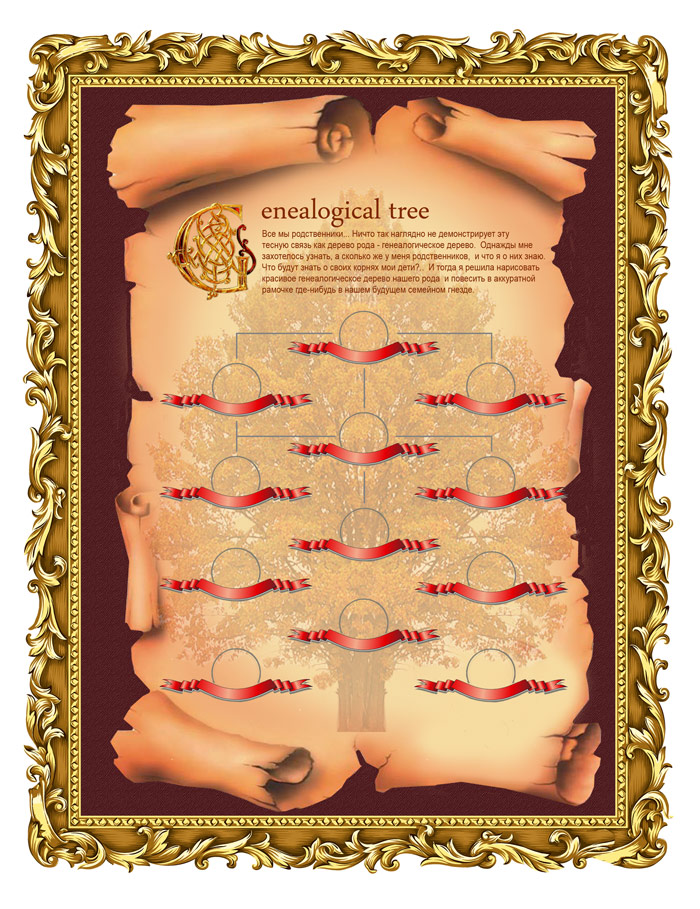 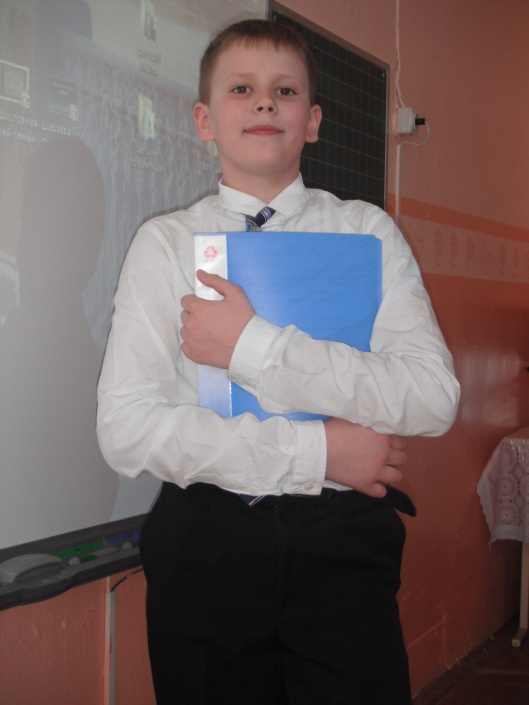 История моей семьи      в истории  страны
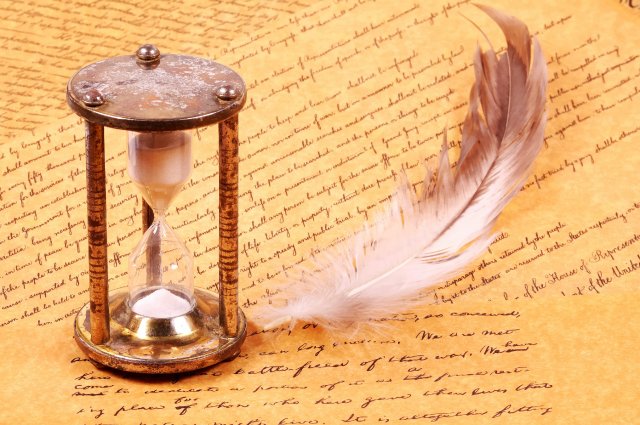 Работу выполнил 
Ученик 4 «А» класса
МБОУ «СОШ №11» г.Бологое 
Тверской области
Беленков Иван
Руководитель
Жукова  Наталья  Анатольевна
1 место на районной конференции .
Проектом является любая деятельность, выполненная «от всего сердца»
Виды проектов:
Творческий проект  - (видеофильмы, театрализации, совместная газета и сочинение, поделки, рисунки и т.д.) 
Ролево-игровые проекты – это литературные, ролевые игры.
Практико-ориентированные проекты–требует четко продуманной структуры, которая может быть представлена в виде сценария.
Исследовательские  проекты–имеют четкую продуманную структуру, которая практически совпадает со структурой реального научного исследования.
Информационные проект – это сбор и обработка информации по значимой проблеме с целью ее презентации широкой аудитории.
Проекты отличаются: 
результатом
Поделки (игрушки, книги, рисунки, открытки, костюмы, модели и т.д.)
Мероприятия (спектакли, концерты, викторины, показы мод и т. д.)
Типы проектов
Монопроекты – реализуются, как правило, в рамках одного учебного предмета

Межпредметный (интегрированный) – это проект, интегрирующий смежную тематику нескольких предметов, выполняется в основном во внеурочное время под руководством нескольких специалистов в различных областях знаний
Классификация проектов по продолжительности
Мини-проекты.
Краткосрочные проекты.
Недельные проекты.
Годичные проекты.
Рекомендации по эффективному использованию проектной деятельности
Целенаправленность и систематичность.
Мотивированность.
Творческая среда.
Психологический контроль.
Личность педагога.
Учет возрастных особенностей.
Совместная работа взрослых и детей.
Если школьник с первого класса подготовлен к тому,что он должен учиться создавать, придумывать,находить оригинальные решения,то формирование личности будет проходить на основе обогащения её интеллектуального профиля…Обучая детей творческому мышлению, мы обогащаем их не только интеллектуально, но и личностно. Р.Дж. Стернберг, Е. Григоренко.
Спасибо за внимание!
Желаю творческих успехов!